freesurfer.net
Working with FreeSurfer Regions-of-Interest (ROIs)
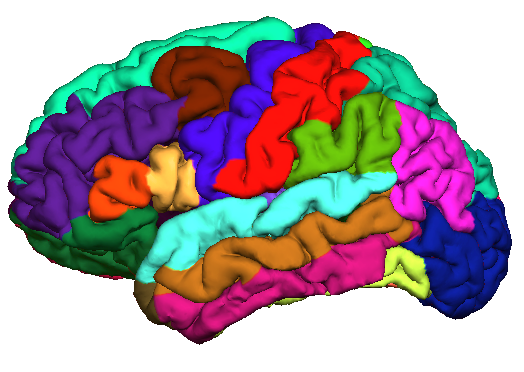 1
Outline
Subcortical Segmentation
Cortical Parcellation
WM Segmentation
Preparation/Analysis of Stats
2
FreeSurfer ROI Terminology
ROI = Region Of Interest 
Volume/Image (Subcortical):
Segmentation 
Surface (Cortical):
Parcellation/Annotation/Surface Segmentation
Label file:
Either space
3
SUBCORTICALAUTOMATICSEGMENTATION(aseg)
4
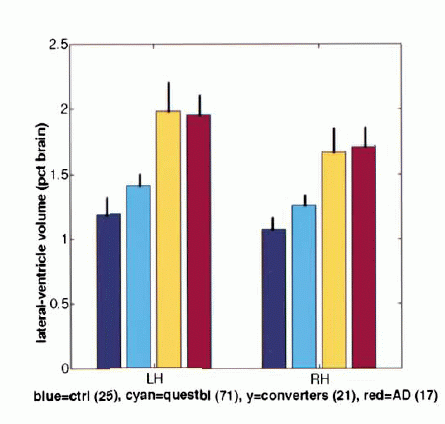 ROI Volume Study
Lateral Ventricular Volume (left)(Percent of Intracranial Volume)
Healthy
Did NOT convert
Did convert
Probable AD
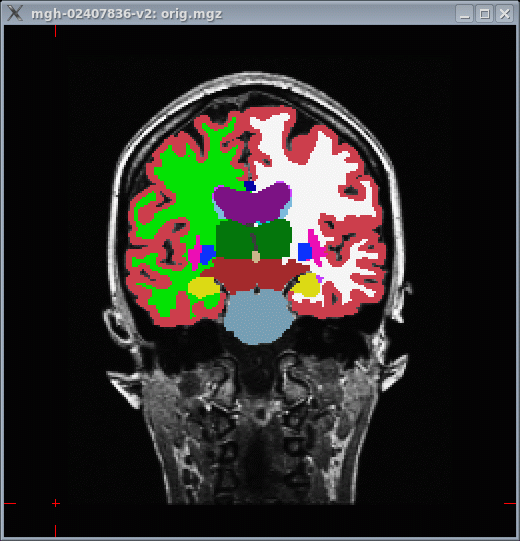 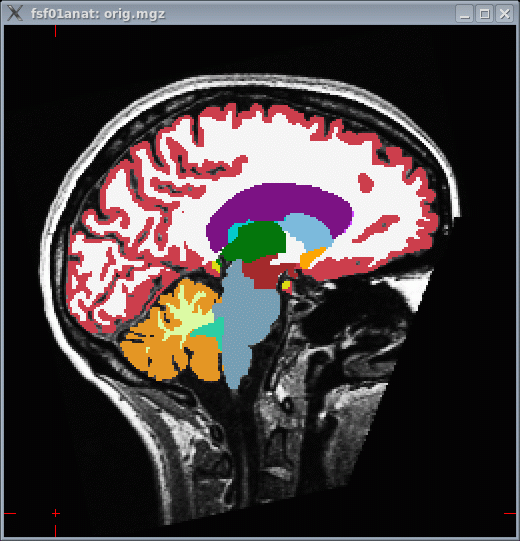 5
Fischl, et al, 2002, Neuron
Segmentation
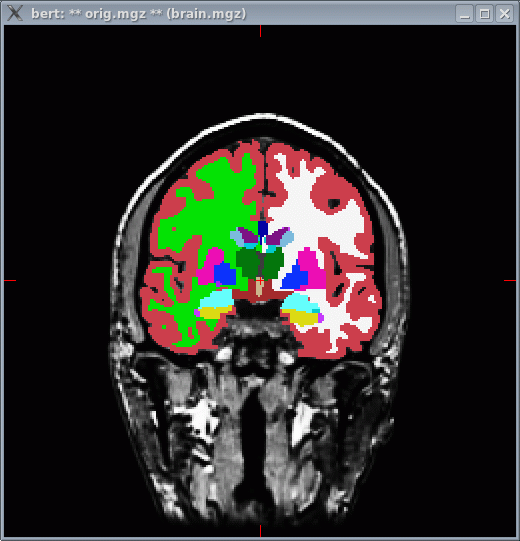 Volume-style format (mgz, nii, nii.gz)
Each voxel has one index (number ID)
All voxels in the brain are labeled
Index List found in color lookup table (LUT)
$FREESUFER_HOME/FreeSurferColorLUT.txt
     17  Left-Hippocampus    220  216  20    0
	Index = 17
	Name = Left-Hippocampus
	Red=220, Green=216, Blue=20 (out of 255)
      alpha = 0 (not really used)
aseg.mgz, aparc+aseg.mgz, wmparc.mgz
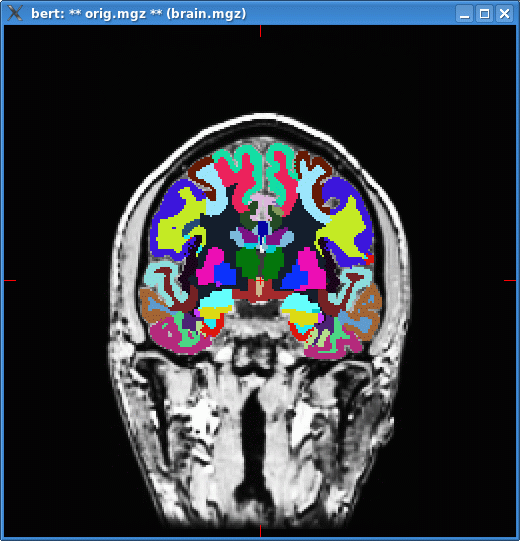 6
Subcortical Segmentation (aseg)
Cortex (not used)
White Matter
Lateral Ventricle
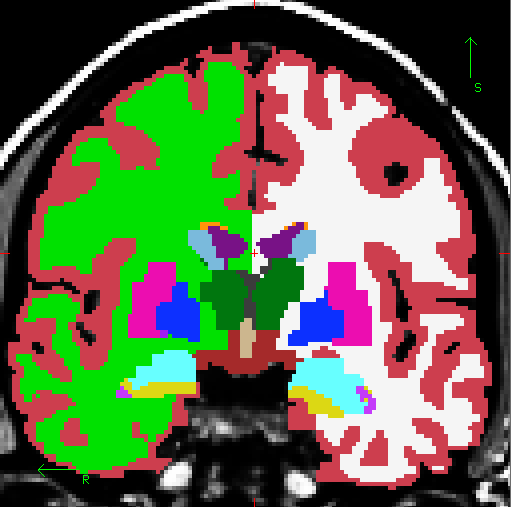 Thalamus
Caudate
Putamen
Pallidum
Amygdala
Hippocampus
Not Shown:
Nucleus Accumbens
Cerebellum
subject
mri
aseg.mgz
Whole Brain Segmentation: Automated Labeling of Neuroanatomical Structures in the Human Brain, Fischl et al. (2002). Neuron, 33:341-355.
7
Volumetric SegmentationAtlas Description
39 Subjects
14 Male, 25 Female
Ages 18-87
Young (18-22): 10
Mid (40-60): 10
Old Healthy (69+): 8
Old Alzheimer's (68+): 11
Siemens 1.5T Vision (Wash U)
Whole Brain Segmentation: Automated Labeling of Neuroanatomical Structures in the Human Brain, Fischl et al. (2002). Neuron, 33:341-355.
8
FreeSurfer Stats Outputs
SUBJECTS_DIR
subject1
subject2
subject3 …
mri
label
stats
aseg.stats – subcortical volumetric stats
created by mri_segstats
9
aseg.stats
Index SegId NVoxels Volume_mm3 StructName                       Mean        StdDev       Min       Max       Range  
  1   4      5855     5855.0  Left-Lateral-Ventricle            37.7920    10.9705    20.0000    88.0000    68.0000 
  2   5       245      245.0  Left-Inf-Lat-Vent                 56.4091     9.5906    26.0000    79.0000    53.0000 
  3   7     16357    16357.0  Left-Cerebellum-White-Matter      91.2850     4.8989    49.0000   106.0000    57.0000 
  4   8     60367    60367.0  Left-Cerebellum-Cortex            76.3620     9.5724    26.0000   135.0000   109.0000 
  5  10      7460     7460.0  Left-Thalamus-Proper              91.3778     7.4668    43.0000   108.0000    65.0000 
  6  11      3133     3133.0  Left-Caudate                      78.5801     8.2886    42.0000   107.0000    65.0000 
  7  12      5521     5521.0  Left-Putamen                      86.9680     5.5752    66.0000   106.0000    40.0000 
  8  13      1816     1816.0  Left-Pallidum                     97.7162     3.4302    79.0000   106.0000    27.0000 
  9  14       852      852.0  3rd-Ventricle                     41.9007    11.8230    22.0000    69.0000    47.0000 
 10  15      1820     1820.0  4th-Ventricle                     39.7053    10.6407    20.0000    76.0000    56.0000 
 11  16     25647    25647.0  Brain-Stem                        85.2103     8.2819    38.0000   106.0000    68.0000 
 12  17      4467     4467.0  Left-Hippocampus                  77.6346     7.5845    45.0000   107.0000    62.0000 
 13  18      1668     1668.0  Left-Amygdala                     74.5104     5.8320    50.0000    94.0000    44.0000 
 14  24      1595     1595.0  CSF                               52.1348    11.6113    29.0000    87.0000    58.0000
Index: 			nth Segmentation in stats file
SegId: 			index into lookup table
NVoxels: 		number of Voxels in segmentation
StructName: 	name of structure from LUT
Mean/StdDev/Min/Max/Range: intensity across ROI
10
Global Measures: Cortical, Gray, White, ESTIMATED Intracranial Volumes
Also in aseg.stats header:

# Measure BrainSeg, BrainSegVol, Brain Segmentation Volume, 978725.000000, mm^3
# Measure BrainSegNotVent, BrainSegVolNotVent, Brain Segmentation Volume Without Ventricles, 962148.000000, mm^3
# Measure lhCortex, lhCortexVol, Left hemisphere cortical gray matter volume, 195545.545231, mm^3
# Measure rhCortex, rhCortexVol, Right hemisphere cortical gray matter volume, 196859.412666, mm^3
# Measure Cortex, CortexVol, Total cortical gray matter volume, 392404.957896, mm^3
# Measure lhCerebralWhiteMatter, lhCerebralWhiteMatterVol, Left hemisphere cerebral white matter volume, 188889.518286, mm^3
# Measure rhCerebralWhiteMatter, rhCerebralWhiteMatterVol, Right hemisphere cerebral white matter volume, 191500.066881, mm^3
# Measure CerebralWhiteMatter, CerebralWhiteMatterVol, Total cerebral white matter volume, 380389.585168, mm^3
# Measure SubCortGray, SubCortGrayVol, Subcortical gray matter volume, 51448.000000, mm^3
# Measure TotalGray, TotalGrayVol, Total gray matter volume, 551598.957896, mm^3
# Measure SupraTentorial, SupraTentorialVol, Supratentorial volume, 839850.543064, mm^3
# Measure SupraTentorialNotVent, SupraTentorialVolNotVent, Supratentorial volume, 826297.543064, mm^3
# Measure EstimatedTotalIntraCranialVol, eTIV, Estimated Total Intracranial Volume, 1252184.753229, mm^3
These can be used
In their own right as interesting things to study
To scale ROI volumes to account for, eg, differences in head size
Details:
https://surfer.nmr.mgh.harvard.edu/fswiki/MorphometryStats
http://surfer.nmr.mgh.harvard.edu/fswiki/eTIV
11
ESTIMATED Intracranial Volume
eTIV – is “ESTIMATED” Total Intracranial Volume
Does NOT determine where the skull is and count voxels inside the skull
Exploits the relationship between the ICV and the linear transform to MNI305 space (the subject/mri/transforms/talairach.xfm)
Changes if the talairach.xfm changes
For more info see “A unified approach for morphometric and functional data analysis in young, old, and demented adults using automated atlas-based head size normalization: reliability and validation against manual measurement of total intracranial volume”. Buckner et al. (2004) NeuroImage 23:724-738.
http://surfer.nmr.mgh.harvard.edu/fswiki/eTIV
12
CORTICAL AUTOMATICPARCELLATION(aparc)
13
Thickness and Area ROI Studies
Thickness of Entorhinal Cortex
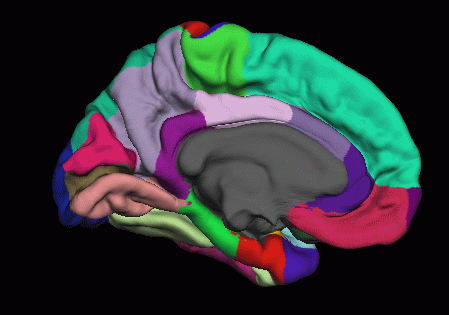 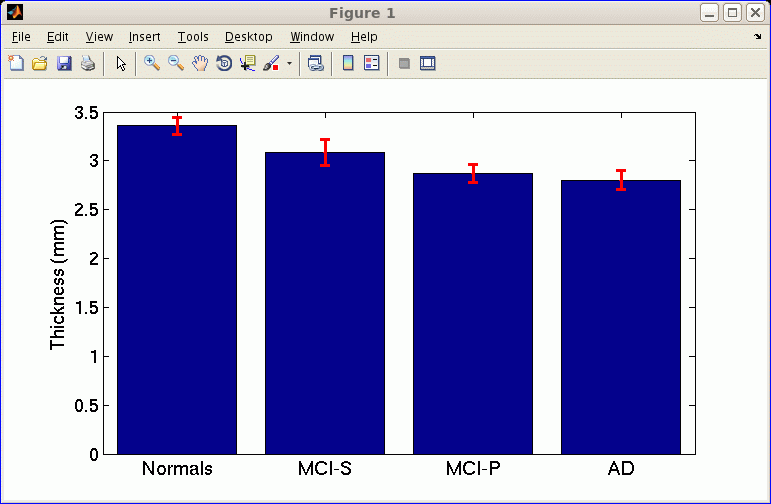 Entorhinal Cortex
Surface Area of MTG
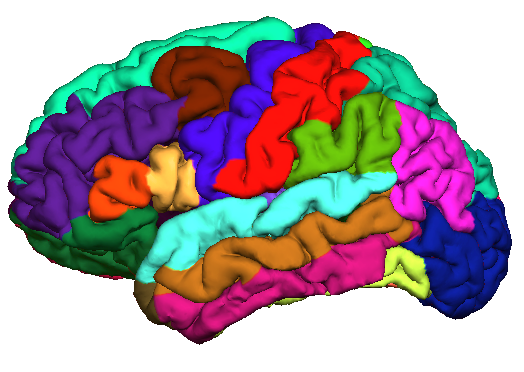 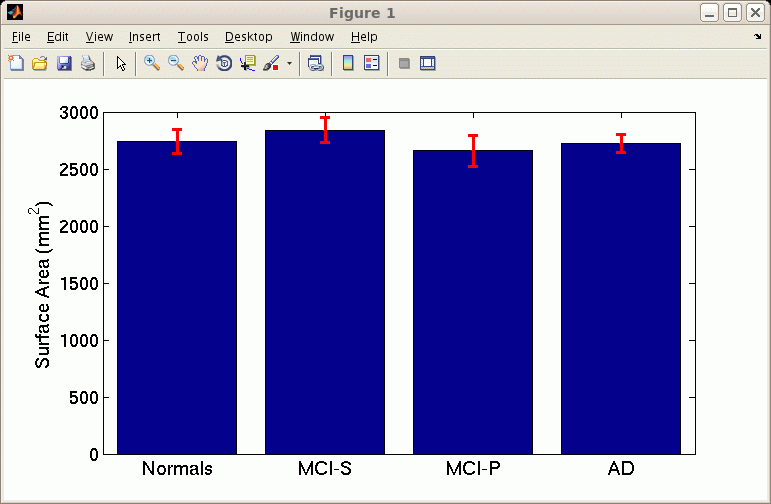 Middle Temporal Gyrus
Gray matter volume also possible
14
Parcellation/Annotation
Surface ONLY
Annotation format (something.annot)
Each vertex has only one label/index
Index List also found in color lookup table (LUT)
$FREESUFER_HOME/FreeSurferColorLUT.txt
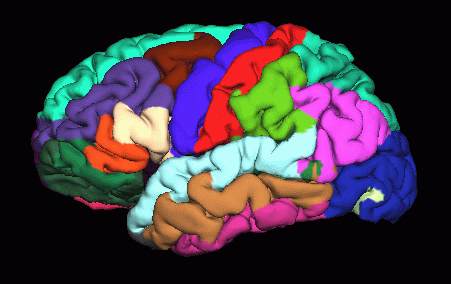 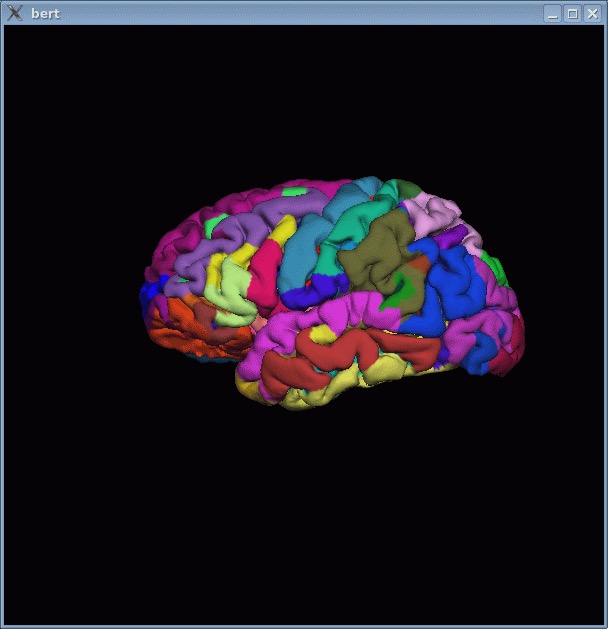 ?h.aparc.a2009.annot
?h.aparc.annot
15
Automatic Surface Parcellation:Desikan/Killiany Atlas (35 ROI’s)
Precentral Gyrus
Postcentral Gyrus
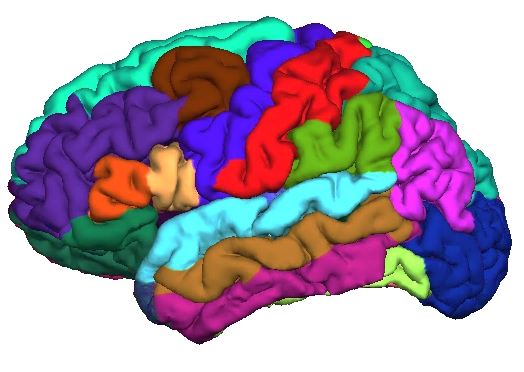 subject
label
lh.aparc.annot
Superior Temporal Gyrus
An automated labeling system for subdividing the human cerebral cortex on MRI scans into gyral based regions of interest, Desikan, R.S., F. Segonne, B. Fischl, B.T. Quinn, B.C. Dickerson, D. Blacker, R.L. Buckner, A.M. Dale, R.P. Maguire, B.T. Hyman, M.S. Albert, and R.J. Killiany, (2006). NeuroImage 31(3):968-80.
16
Desikan/Killiany Atlas
40 Subjects
14 Male, 26 Female
Ages 18-87
30 Non-demented
10 Demented
Siemens 1.5T Vision (Wash U)
An automated labeling system for subdividing the human cerebral cortex on MRI scans into gyral based regions of interest, Desikan, R.S., F. Segonne, B. Fischl, B.T. Quinn, B.C. Dickerson, D. Blacker, R.L. Buckner, A.M. Dale, R.P. Maguire, B.T. Hyman, M.S. Albert, and R.J. Killiany, (2006). NeuroImage 31(3):968-80.
17
Automatic Surface Parcellation:Destrieux Atlas
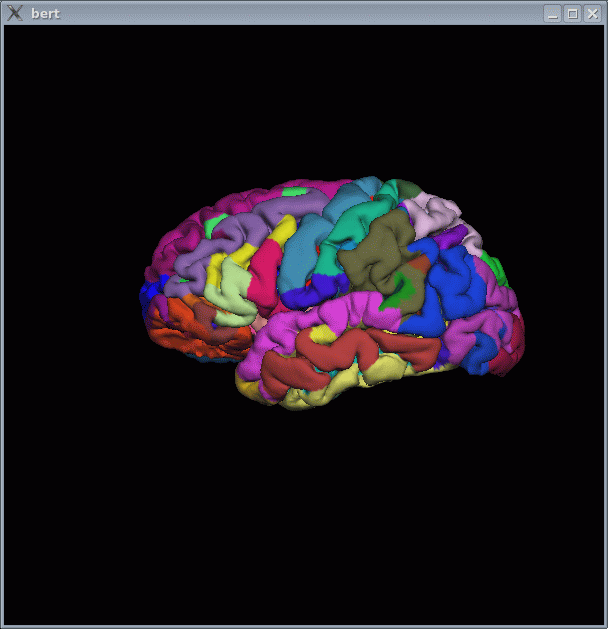 58 Parcellation Units
12 Subjects
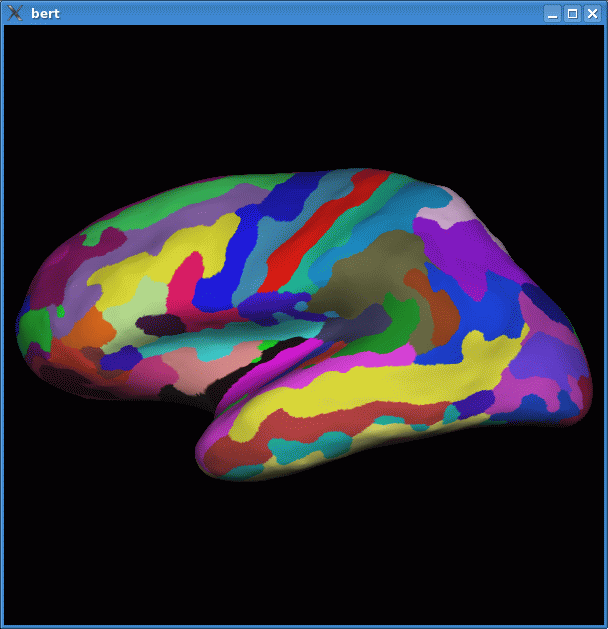 subject
label
lh.aparc.a2009s.annot
Automatically Parcellating the Human Cerebral Cortex, Fischl, B., A. van der Kouwe, C. Destrieux, E. Halgren, F. Segonne, D. Salat, E. Busa, L. Seidman, J. Goldstein, D. Kennedy, V. Caviness, N. Makris, B. Rosen, and A.M. Dale, (2004). Cerebral Cortex, 14:11-22.
18
FreeSurfer Stats Outputs
SUBJECTS_DIR
subject1
subject2
subject3 …
mri
label
stats
lh.aparc.stats 		– left hemi Desikan/Killiany surface stats
rh.aparc.stats 		– right hemi Desikan/Killiany surface stats
lh.aparc.a2009.stats 	– left hemi Destrieux 
rh.aparc.a2009.stats	– right hemi Destrieux
created by mris_anatomical_stats
19
Parcellation Stats File
StructName               NumVert SurfArea GrayVol ThickAvg ThickStd MeanCurv GausCurv FoldInd CurvInd

bankssts 			1157    811     1992    2.303    0.567    0.117    0.031      10     1.6 
caudalanteriorcingulate 	779     543     1908    3.472    0.676    0.185    0.064      26     1.8 
caudalmiddlefrontal 	3145    2137    5443    2.311    0.593    0.132    0.041      35     5.3 
cuneus 			1809    1195    2286    1.672    0.411    0.162    0.067      34     4.6 
entorhinal 			436     265     1269    2.871    0.881    0.119    0.037       5     0.6 
fusiform 			3307    2126    5161    2.109    0.689    0.144    0.064      71     8.7 
inferiorparietal 		5184    3514    8343    2.136    0.552    0.146    0.055      82    11.5 
inferiortemporal 		3746    2610    8752    2.683    0.748    0.178    0.132     140    18.0
StructName: 			Name of structure/ROI
NumVert: 			Number of vertices in ROI
SurfArea: 			Surface area in mm2
GrayVol: 				Volume of gray matter (surface-based)
ThickAvg/ThickStd: 	Average and stddev of thickness in ROI
MeanCurv:			Mean curvature
GausCurv:			Mean Gaussian curvature
FoldInd:				Folding index
CurvInd:				Curvature index
20
Other ROIs (ex vivo)
Brodmann Areas
6, 4a,4p,3a,3b,1,2
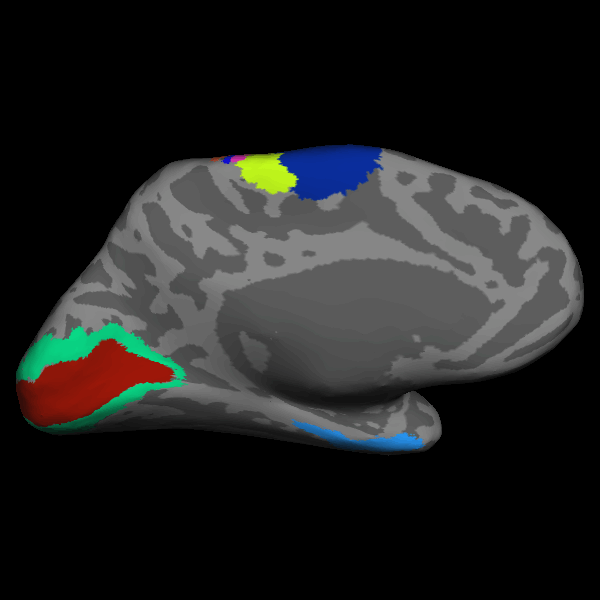 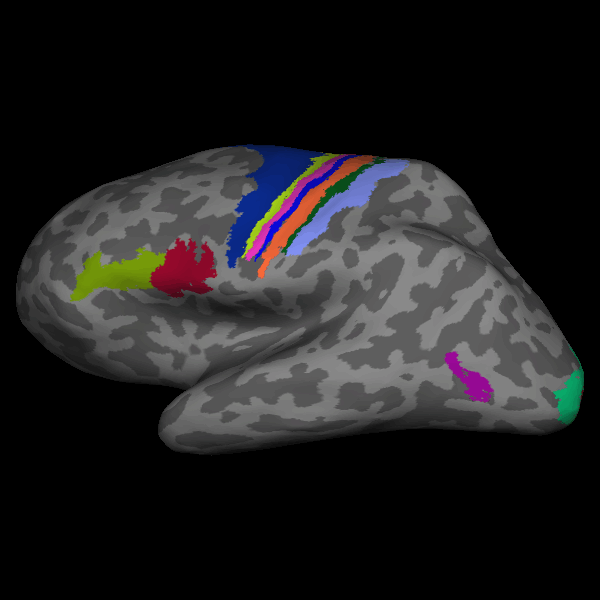 V1, V2
Entorhinal
Brodmann Areas
45,44
MT
21
Example Label Files
SUBJECTS_DIR
subject1
subject2
subject3 …
mri
label
stats
lh.cortex.label
lh.BA1.label
lh.BA2.label
lh.BA3.label
…
22
Label File
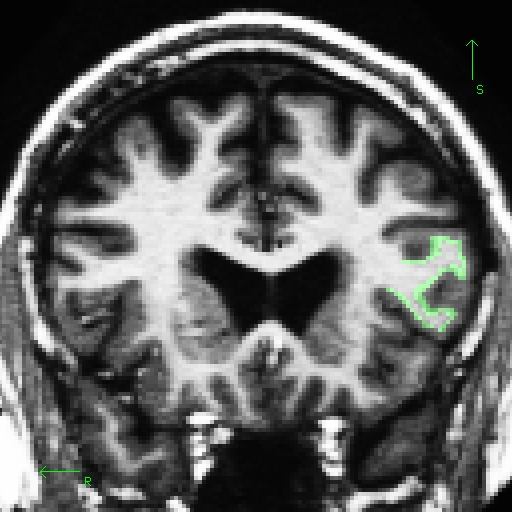 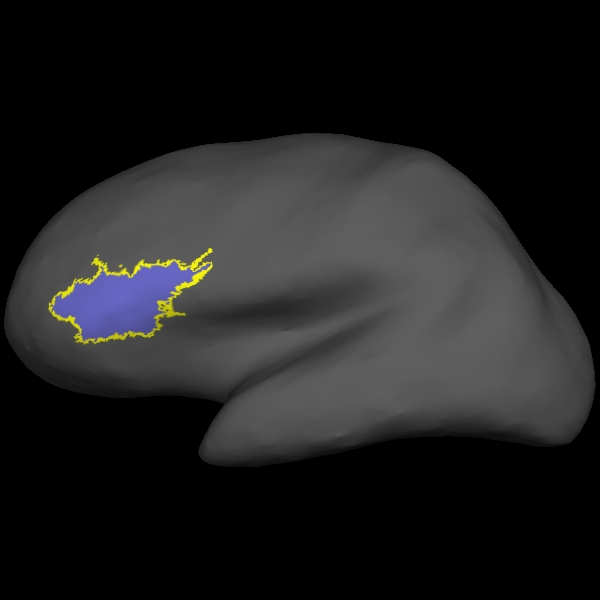 On Surface
In Volume
Volume: New Label File in Freeview
Surface: Use ‘Select Voxels’ Tool in tkmedit
23
Creating Label Files
Drawing tools:
tkmedit, freeview
tksurfer
QDEC
Deriving from other data
mri_annotation2label: 	cortical parcellation broken into units
mri_volcluster:		a volume made into a cluster
mri_surfcluster: 		a surface made into a cluster
mri_vol2label:  		a volume/segmentation made into a label
mri_label2label:  	label from one space mapped to another
24
Merged Cortical + Subcortical
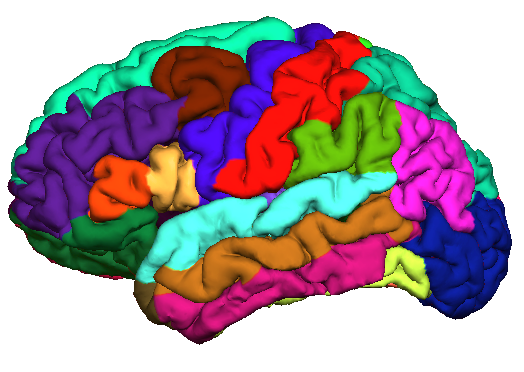 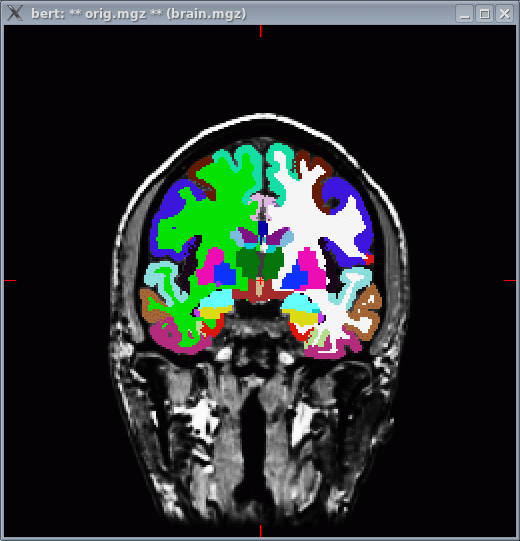 aparc
aparc+aseg.mgz
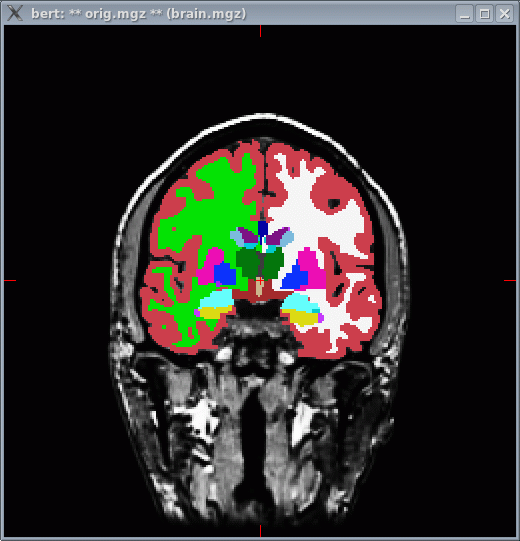 subject
No new information
For visualization only
mri
aparc+aseg.mgz
aseg.mgz
25
WHITE MATTER SEGMENTATION(wmparc)
26
Gyral White Matter Segmentation
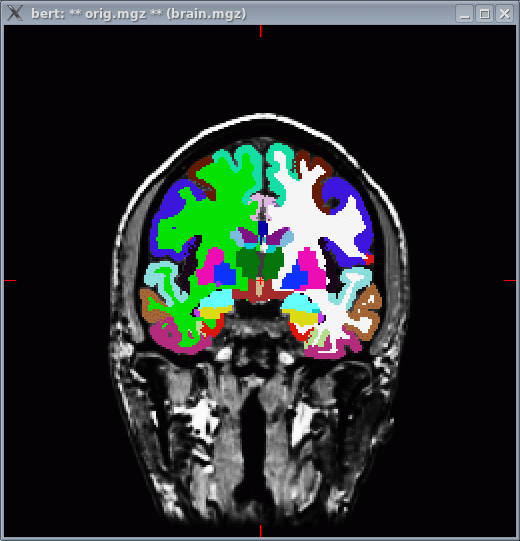 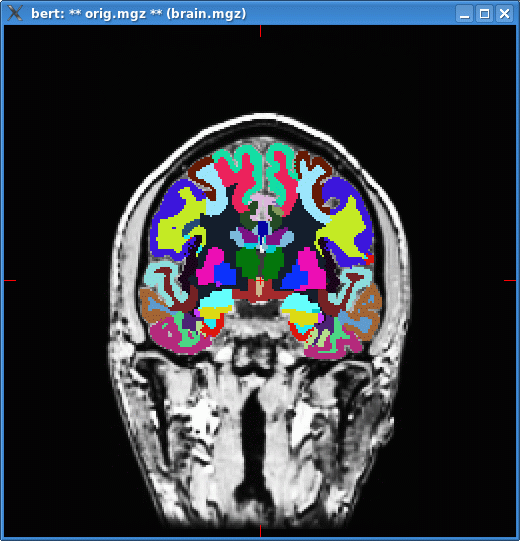 +
+
wmparc.mgz
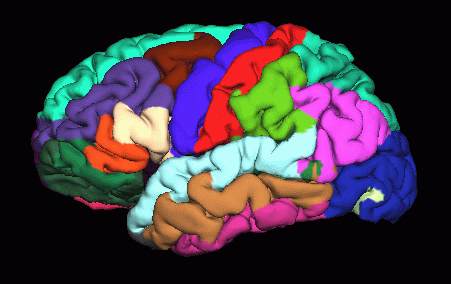 subject
Nearest Cortical Label
to point in White Matter
mri
wmparc.mgz
Salat, et al., Age-associated alterations in cortical gray and white matter signal intensity and gray to white matter contrast. Neuroimage 2009, 48, (1), 21-8.
27
ANALYSIS of STATS
28
FreeSurfer Stats Outputs
SUBJECTS_DIR
subject1
subject2
subject3 …
mri
label
stats
aseg.stats 			– subcortical volumetric stats
wmparc.stats 		– white matter segmentation volumetric stats
lh.aparc.stats 		– left hemi Desikan/Killiany surface stats
rh.aparc.stats 		– right hemi Desikan/Killiany surface stats
lh.aparc.a2009.stats 	– left hemi Destrieux 
rh.aparc.a2009.stats 	– right Destrieux
29
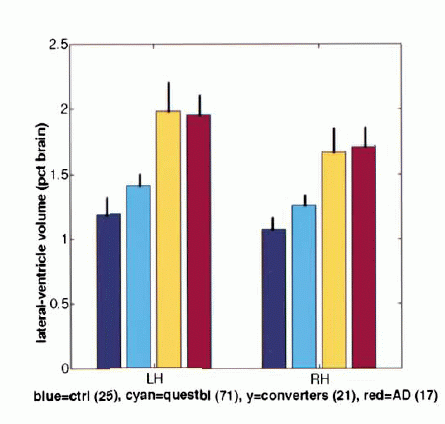 Extract table of subcortical volumes of all structures for all subjects
asegstats2table 
  --subjects 001 002 003 004 005
  --meas volume 
  --stats aseg.stats 
  --tablefile  aseg.table.txt
Applies to wmparc.stats too:
(--stats wmparc.stats)

Output is a simple ASCII text file
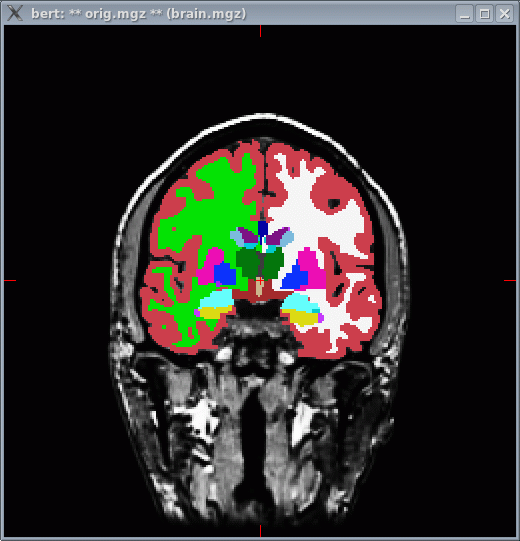 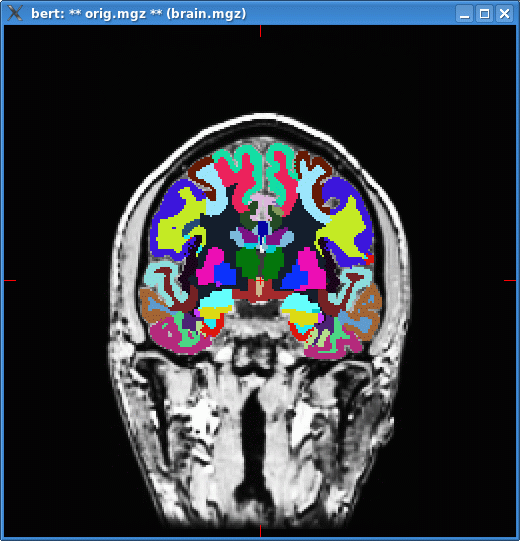 30
Extract table of average thickness of all cortical structures for all subjects
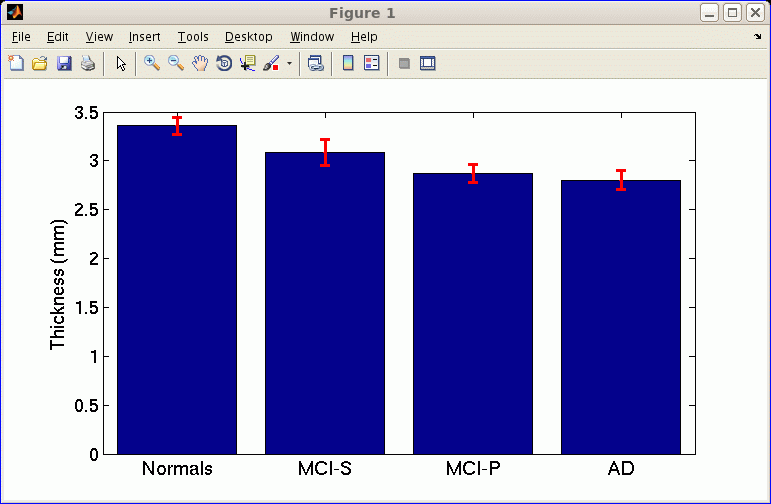 aparcstats2table 
   --subjects 001 002 003  
   --hemi lh 
   --meas thickness  
   --parc aparc
   --tablefile  aparc_lh_thickness_table.txt
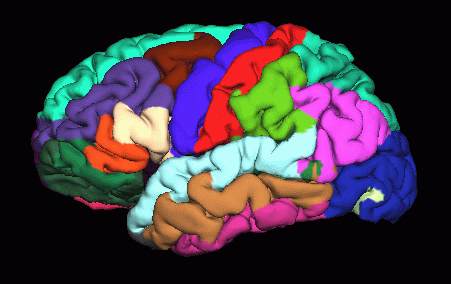 Desikan/Killiany Atlas: 	--parc aparc

Destrieux Atlas: 		--parc aparc.a2009s
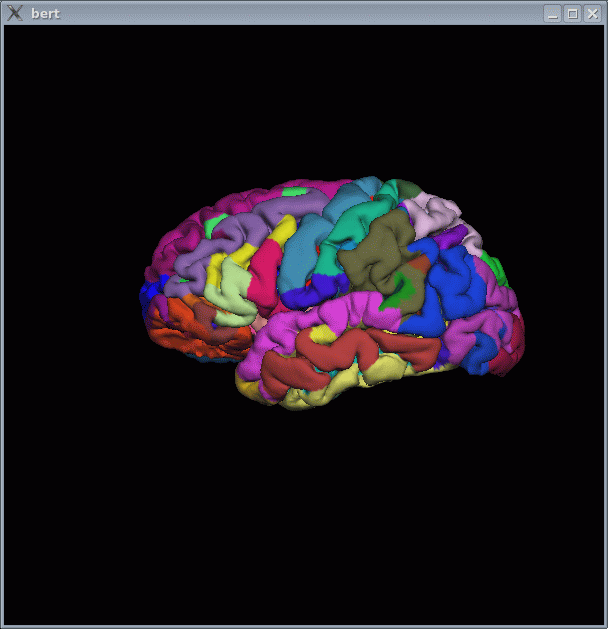 31
Extract table of surface area of all cortical structures for all subjects
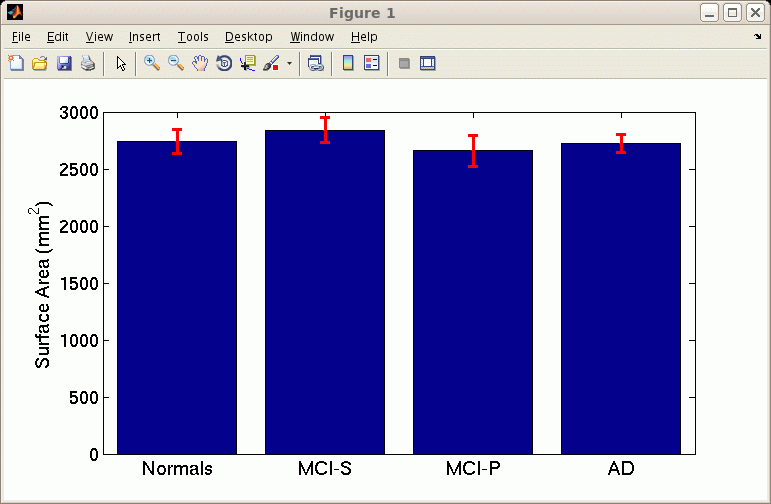 aparcstats2table 
   --subjects 001 002 003  
   --hemi lh 
   --meas area  
   --parc=aparc
   --tablefile  aparc_lh_area_table.txt
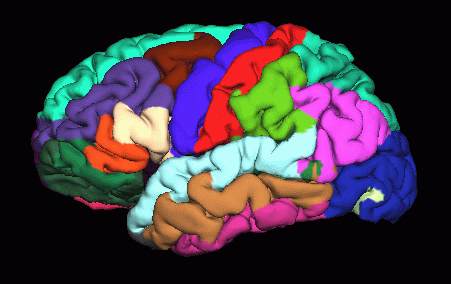 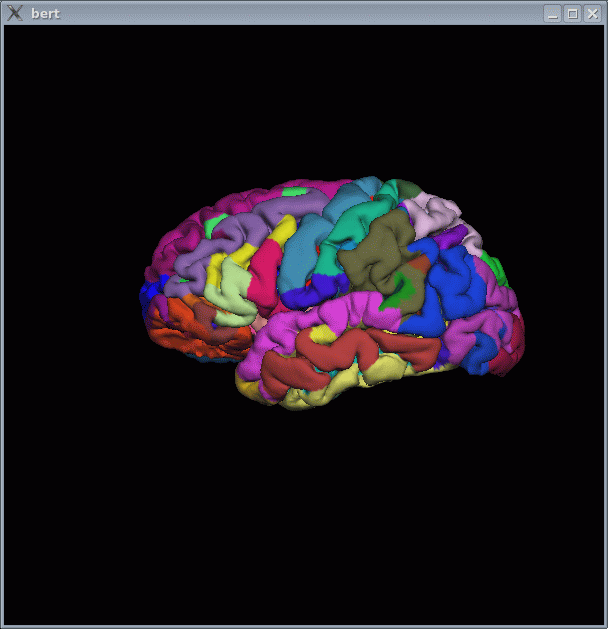 32
Extract table of GM volume of cortical structures for all subjects
aparcstats2table 
   --subjects 001 002 003  
   --hemi lh 
   --meas volume  
   --parc=aparc
   --tablefile  aparc_lh_volume_table.txt
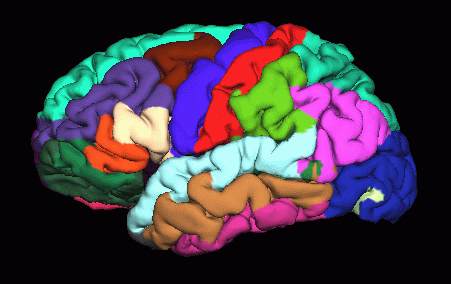 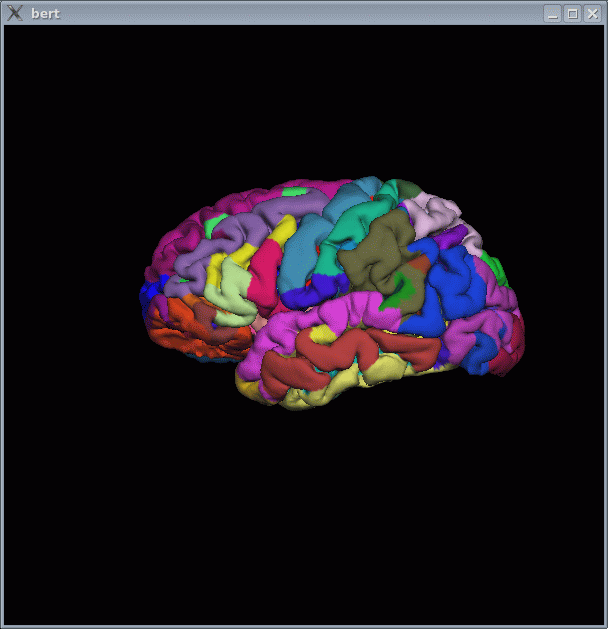 Note that the volume of cortical ROIs is extracted with aparcstats2table whereas the volume of subcortical structures is extracted with asegstats2table.
33
Importing Table Files
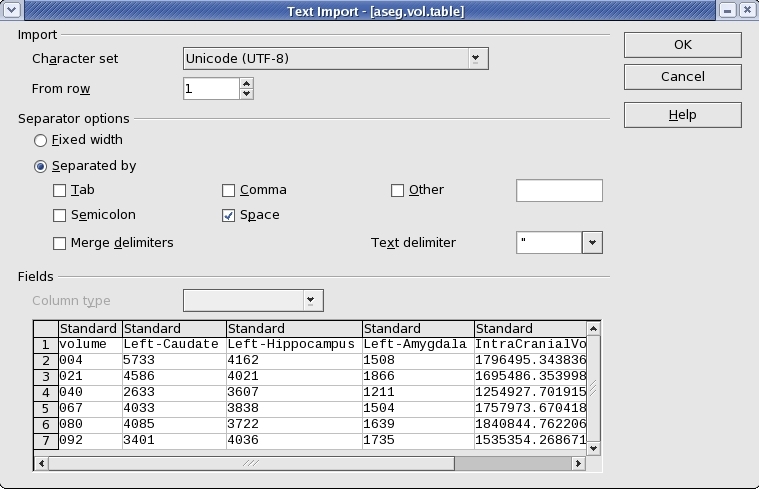 SPSS, oocalc, matlab, R
Choose: Delimited by spaces
34
GLM Analysis on Stats Files
mri_glmfit (used for image-based group analysis)
Use “--table table.txt” instead of  “--y” to specify the input
Eg, “mri_glmfit --table aparc_lh_vol_stats.txt …”
The rest of the command-line is the same as you would use for a group study (e.g., FSGD file and contrasts).
Output is text file sig.table.dat that lists the significances   (-log10(p)) for each ROI and contrast.
35
Summary
ROIs are individualized
Subcortical and WM ROIs (Volume)
Surface ROIs (Volume, Area, Thickness)
http://freesurfer.net/fswiki/MorphometryStats
Segmentation vs. Annotation vs. Label File
Extract to table (asegstats2table, aparcstats2table)
Now we can do Multimodal Applications
36
Tutorial
Load and Inspect:
aparc+aseg.mgz 
aparc.annot 
FreeSurferColorLUT.txt
Map label files
View Individual Stats Files
Group Table
Create
Load into spreadsheet
37
End of Presentation
38